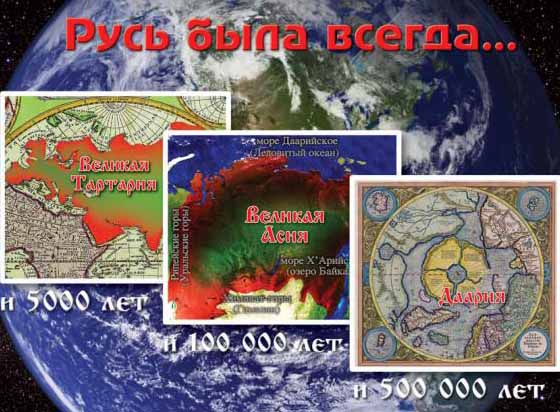 ГБОУ «Адыгейская республиканская гимназия»
                         Презентацию подготовила:
                учитель русского языка и литературы
Куадже А.Ш.
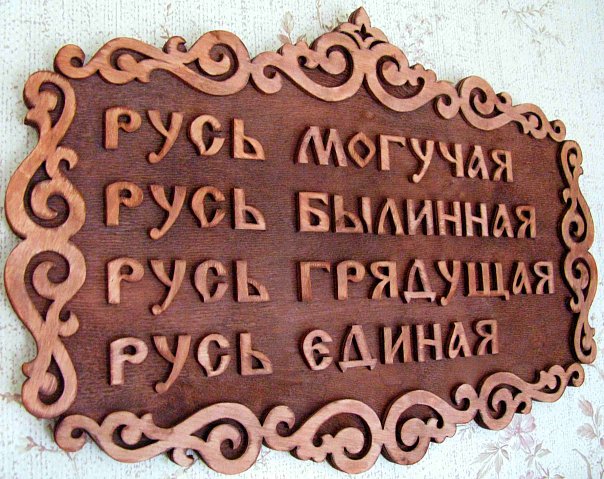 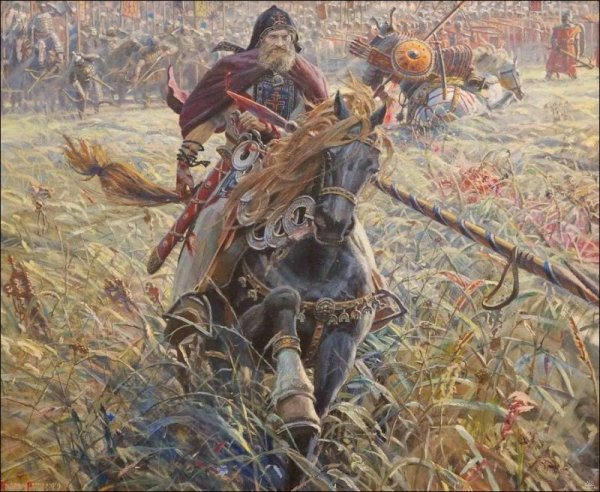 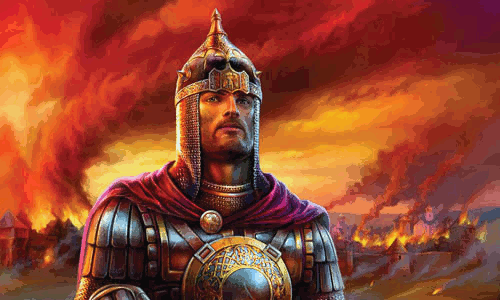 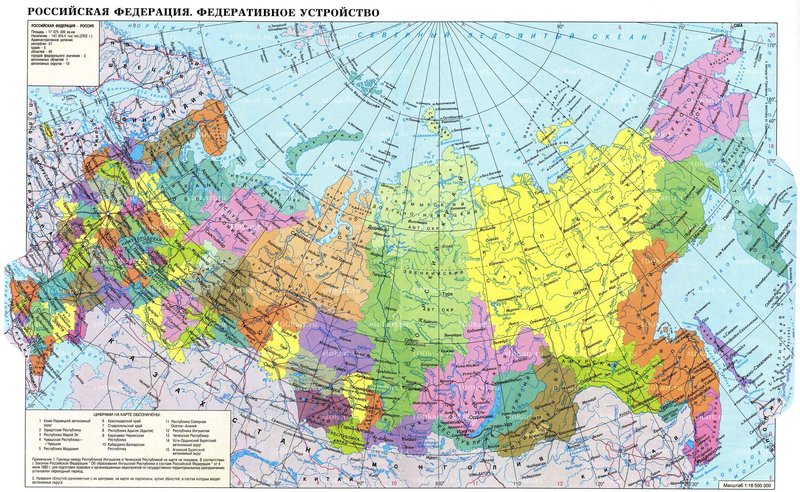 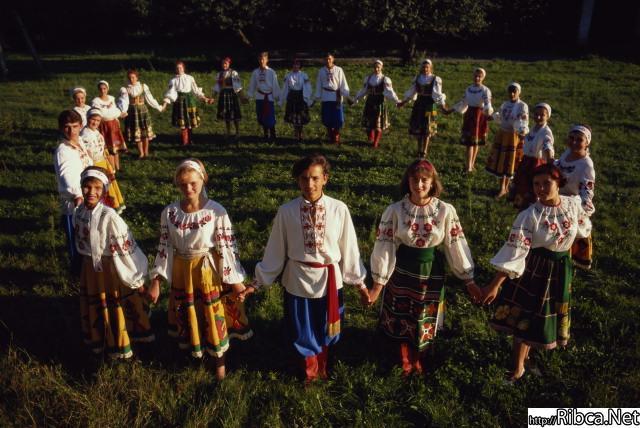 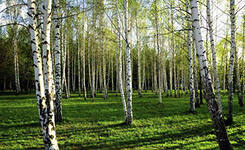 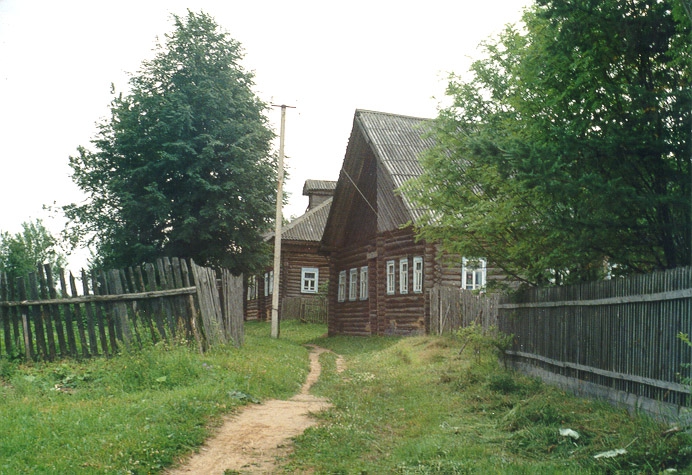 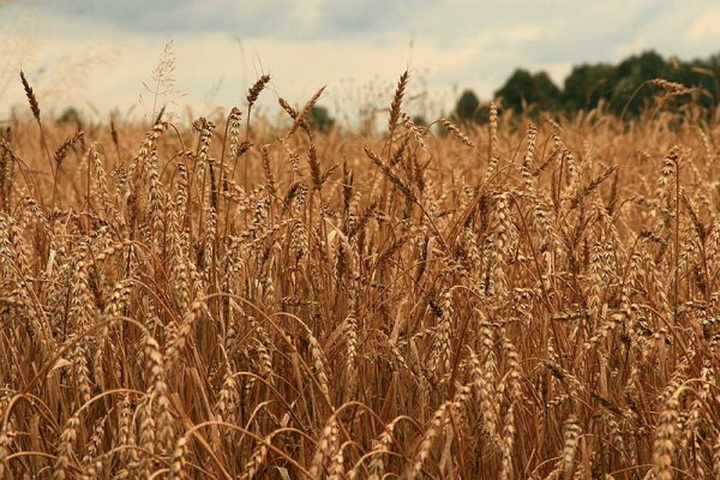 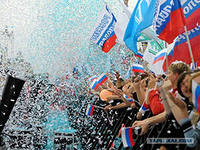 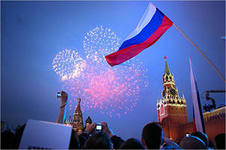